October 5, 2012
English 12 College Prep
October 5, 2012
Test on Life of Pi Ch 61-80 and Vocab 
SSR


Homework:  Read ch 81-end and do the study guide for FRIDAY
Did You Know?
Life of Pi by Yann Martel is one of the most analysed, discussed and debated books of recent years, not just because of its plot, but because it makes the reader question what they have read and what they believe.
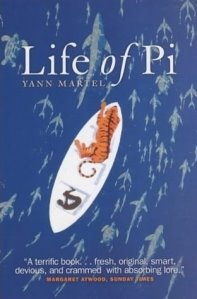